Multiscale modeling of cortical information flow in Parkinson's disease
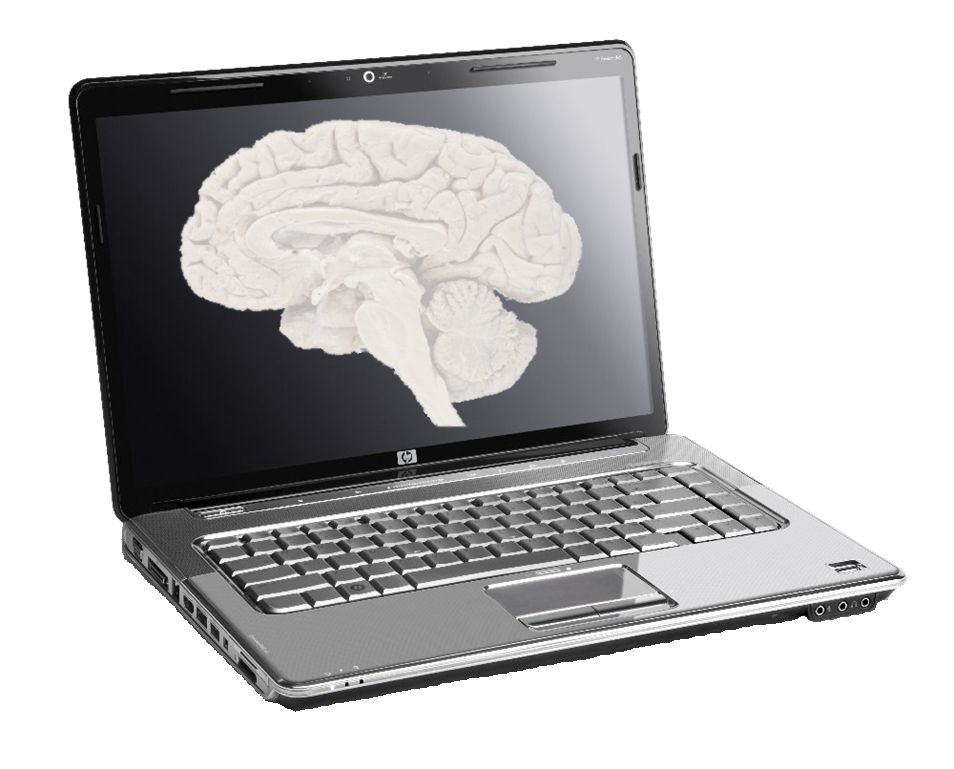 Cliff Kerr, Sacha van Albada, Sam Neymotin, George Chadderdon, Peter Robinson, Bill Lytton
Neurosimulation Laboratory, SUNY Downstate Medical Centerwww.neurosimlab.org
Multiscale modeling
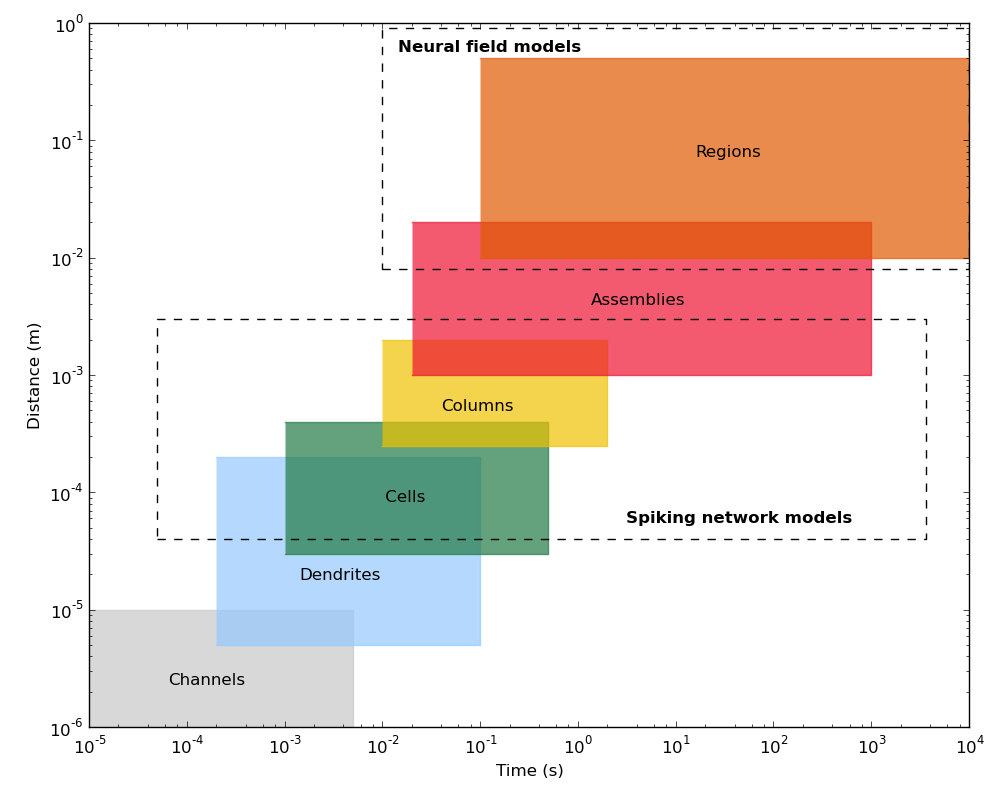 Spiking network model
Event-driven integrate-and-fire neurons
6-layered cortex, 2 thalamic nuclei
15 cell types 
5000 neurons
Spiking network model
Anatomy & physiology based on experimental data
Generates realistic dynamics
Adaptable to different brain regions depending on cell populations/ connectivities
Demonstrated control of virtual arm
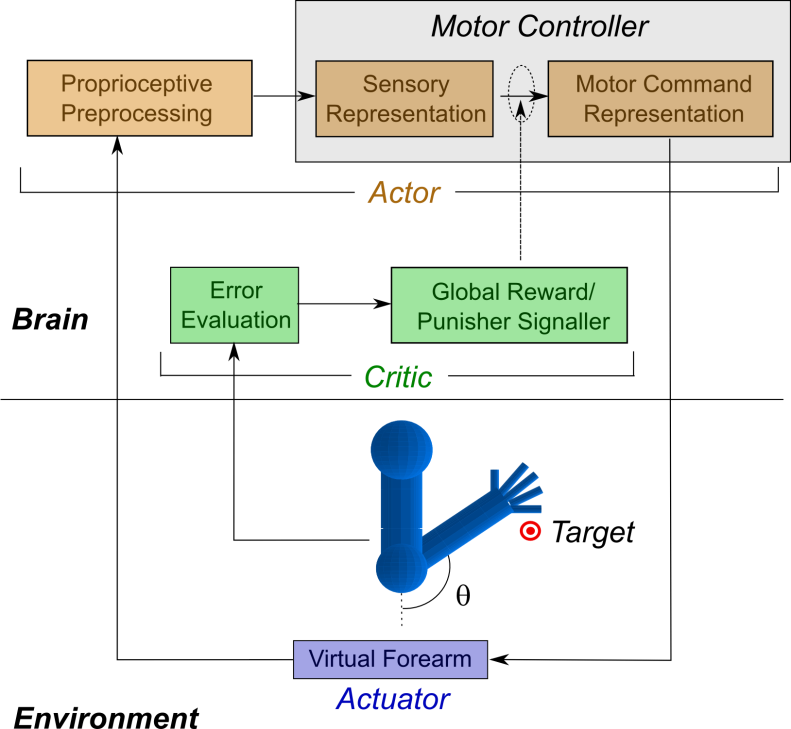 Chadderdon et al., PLoS ONE 2012
Learning (STDP):
Synaptic input:
Spiking network model
Connectivity matrix based on rat, cat, and macaque data
Strong intralaminar and thalamocortical connectivity
Neural field model
Continuous firing rate model
9 neuronal populations
26 connections
Field model activity drives network model
Neural field model
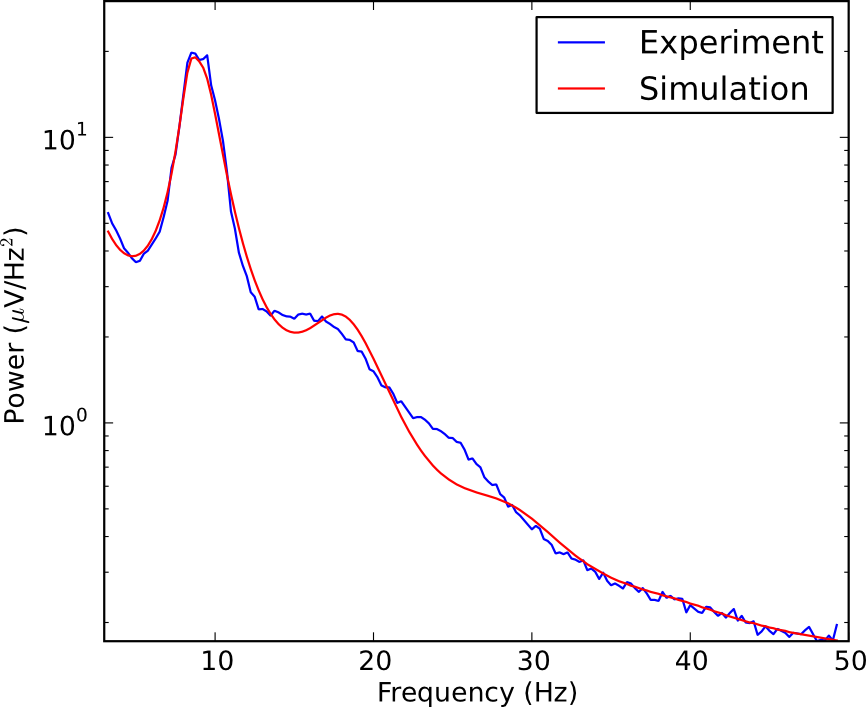 Neural field model
Thalamocortical connectivity dominates
GPi links basal ganglia to rest of brain
From field to network
Firing rates in the field model drive an ensemble of Poisson processes, which then drive the network
Poisson
Network
Field
p1
p2
p3
From field to network
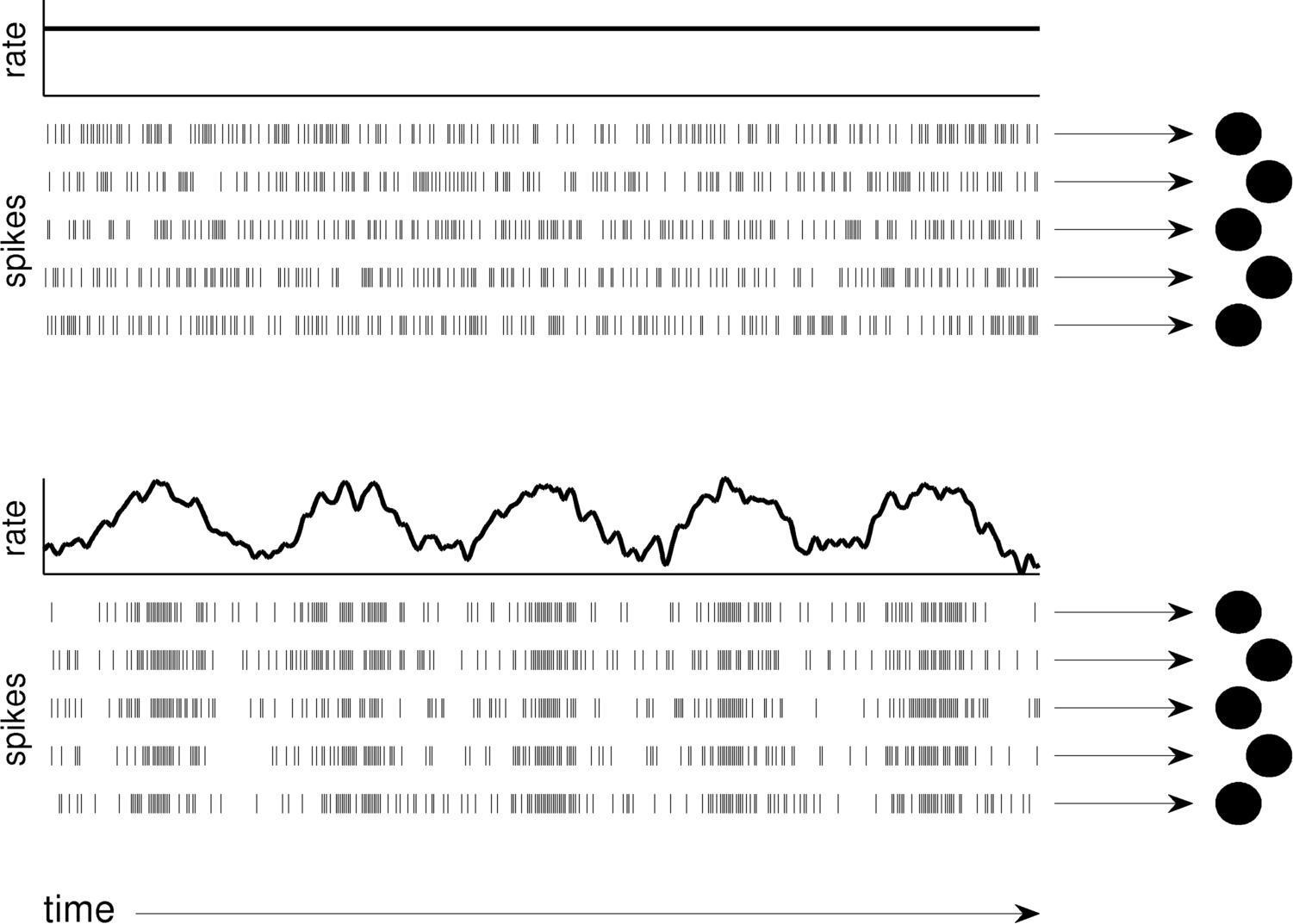 Field model dynamics
PD disrupts coherence between basal ganglia nuclei

PD changes spectral power in beta/gamma bands
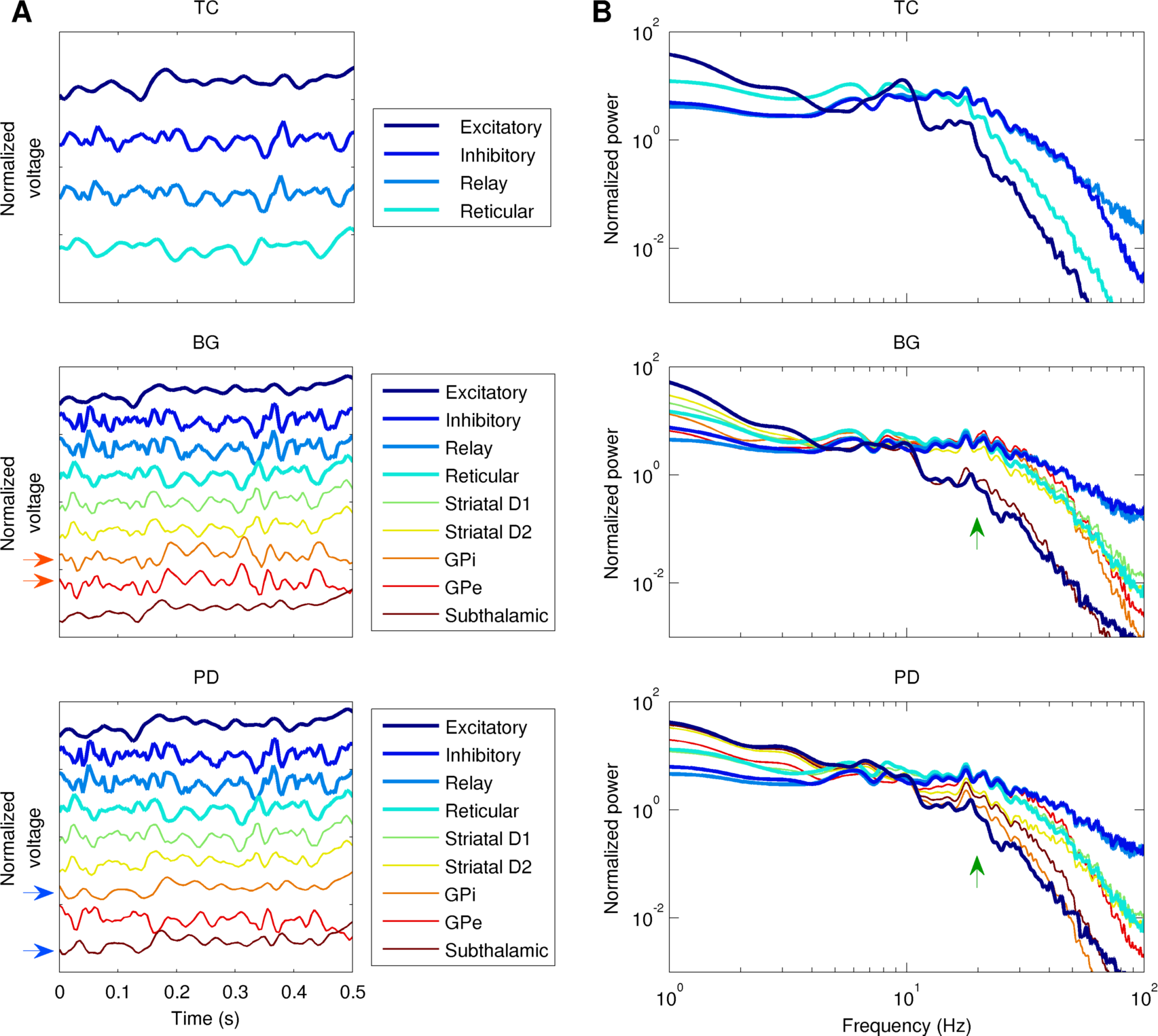 Network model dynamics
Network spectra
Burst probability
Granger causality
Summary
Model can reproduce many biomarkers of Parkinson’s disease (e.g. reduced cortical firing, increased coherence)
Granger causality between cortical layers was markedly reduced in PD – possible explanation of cognitive/motor deficits?
Different input drives had a major effect on the model dynamics
Realistic inputs are preferable to white noise for driving spiking network models
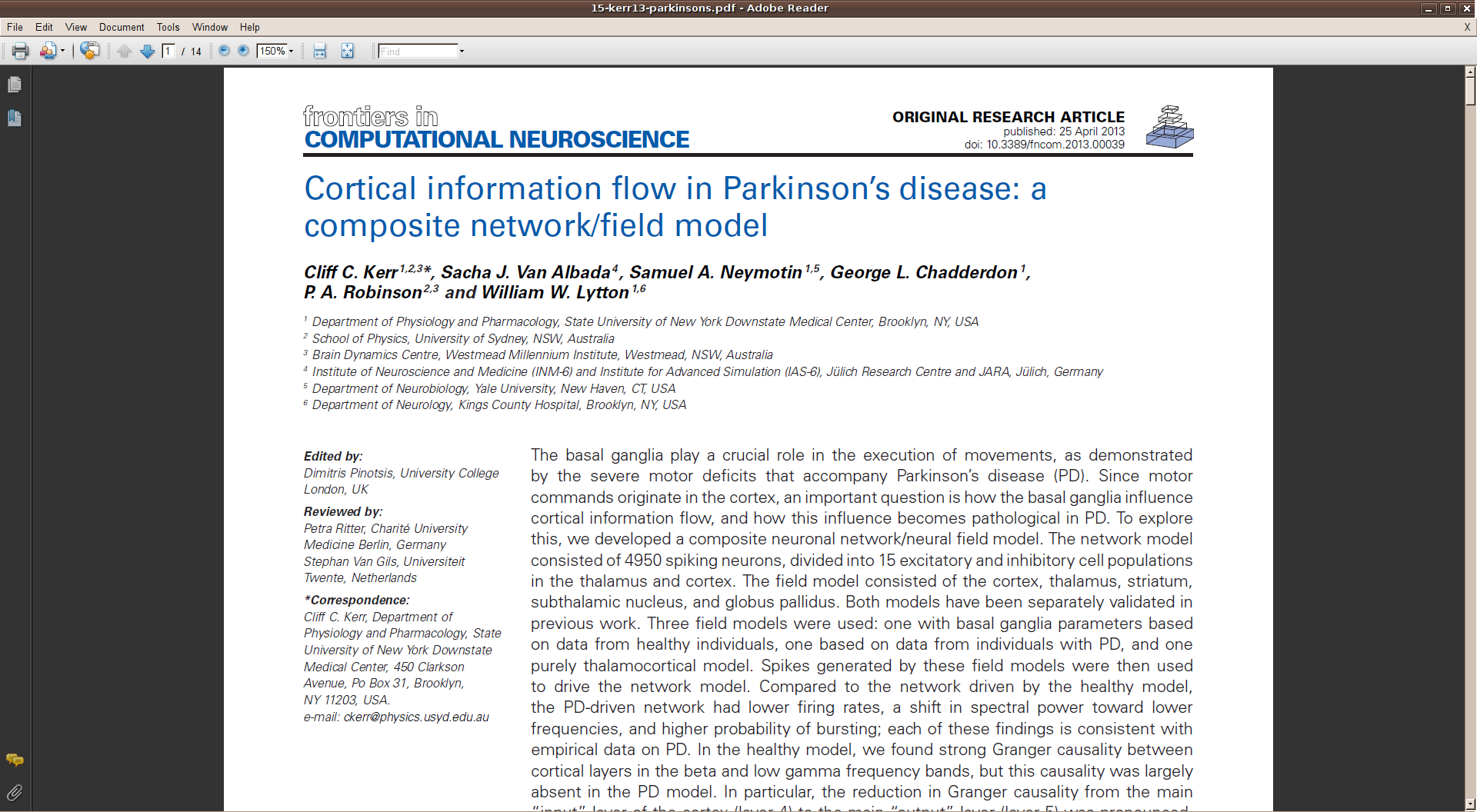 Acknowledgements
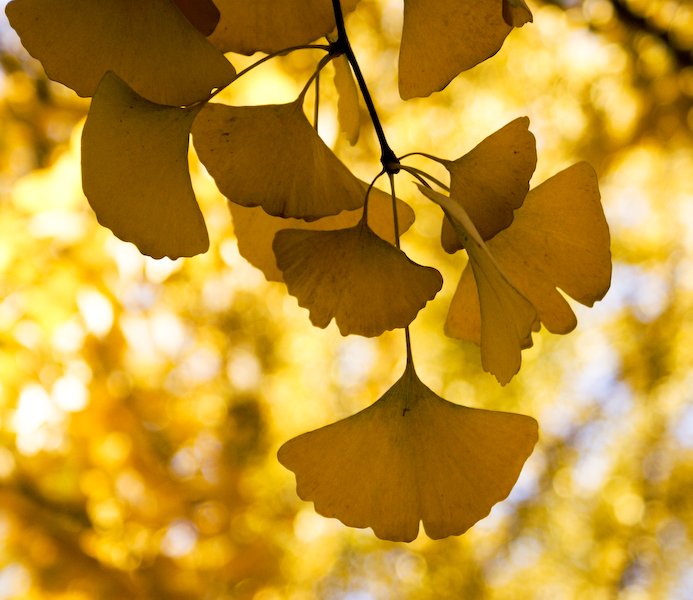 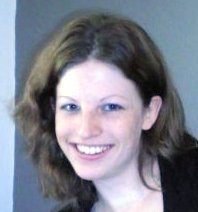 Sacha van Albada

		                 Sam Neymotin

George Chadderdon

                         Peter Robinson

Bill Lytton
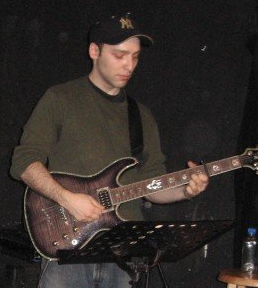 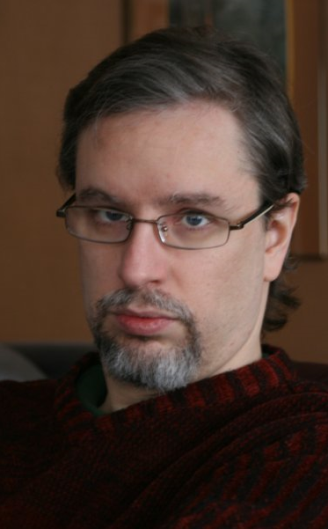 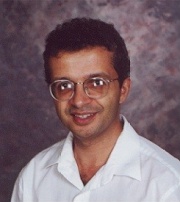 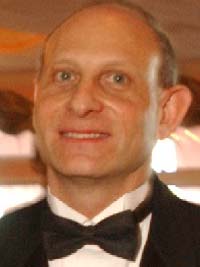 [Speaker Notes: .]